AIHA NATIONAL UPDATE
CIHC Annual Meeting
December 5, 2022
Presented by:Lawrence Sloan, MBA, FASAE, CAEChief Executive Officer
AIHA STRATEGIC PLAN (2022-24)
Mission - Empowering and advancing those who apply scientific knowledge to protect all workers and their communities from occupational and environmental hazards
Vision – A world where all workers and their communities are healthy and safe
aiha.org  | ‹#›
[Speaker Notes: AIHA’s mission is to empower and advance the application of scientific knowledge to protect all workers and their communities from occupational and environmental hazards.  This will enable our vision where all workers and their communities are healthy and safe. Our members have collaborated to develop a value proposition that includes reducing risks and safeguarding operations so organizations can operate efficiently and without operation.]
AIHA DIFFERENTIATORS
UNIQUE VALUE PROPOSITION:
AIHA members are scientists and occupational and environmental health and safety (OEHS) professionals who protect the health and safety of workers and communities by reducing risks and safeguarding operations to help organizations operate efficiently and without interruption.
aiha.org  | ‹#›
HOW AIHA UNIQUELY SUPPORTS THE OEHS PROFESSION
Advocacy: We safeguard our profession’s interests across a broad range of issues, including natural disasters, workforce development, Certified Industrial Hygiene (CIH)  title protection, indoor environmental quality, and more — at all levels of government.
Public Awareness of the Profession: We develop timely, consumer-friendly resources that help educate and support the needs of workers and the general public.
Lab Accreditation and Proficiency Testing: AIHA’s Lab Accreditation and Proficiency Analytical Testing programs support the competency and global recognition of labs — critical to the integrity of OEHS and allied professional practice.
Community-based Exposure Limits: AIHA’s Emergency Response Planning Guidelines protect communities dealing with exposure to hazardous chemicals caused by man-made or natural disasters.
aiha.org  | ‹#›
HOW AIHA UNIQUELY SUPPORTS OEHS PROFESSIONALS
Premier Provider of Applied Scientific Education: We develop and maintain an extensive library of educational offerings, technical resources (including Body of Knowledge frameworks), e-tools, and publications in the applied science of occupational and environmental health and safety.
Career Development: We offer financial support to students and provide professional development resources to help students and those entering the profession mid-career. AIHA Local Sections foster a sense of community and creation of professional development networks, as well as leadership opportunities.
Processes and e-Tools to Ensure High Quality Exposure Risk Decisions. AIHA has developed a proven methodology and suite of e-tools to ensure high-quality exposure modeling, dermal exposure assessment, qualitative judgment accuracy, and the statistical analysis of quantitative exposure data.
aiha.org  | ‹#›
HOW AIHA UNIQUELY SUPPORTS OEHS PROFESSIONALS
Foresight Leadership:  We scan the environment for emerging topics and trends and develop strategic, educational, and informational resources to enlighten and inform OEHS professionals about these future opportunities and threats that may impact the profession.
OEHS Professional Credentialing: Our Registry Programs recognize best-in-class asbestos analysts, safety data sheet authors, and exposure decision analysts.
Product Stewardship Society: We serve as the association management company for a distinct society of professionals responsible for reducing the environmental life-cycle impacts of products. 
Global Outreach: We offer training, resources, and financial support to OEHS students and professionals living in emerging economies.
aiha.org  | ‹#›
DOMAINS/SUCCESS STATEMENTS
COMMUNITY	AWARENESS	ADVANCEMENT /DISSEMINATION OF KNOWLEDGE	INTEGRITY OF IH PRACTICE	ADVOCACY
ADVANCEMENT & DISSEMINATIONOF KNOWLEDGEAIHA will explore, develop, and disseminate cutting-edge educational, technical, and career enrichment resources to advance the OEHS profession and professionals.

INTEGRITY OF PROFESSIONAL PRACTICEAIHA will identify, develop, continuously improve, and promote excellence in OEHS practices.
ADVOCACYAIHA will influence the actions of the public, government, and organizations to advance worker and community health and safety.
COMMUNITYAIHA will nurture and empower a diverse and inclusive professional community and engage with allied professional organizations to work towards achieving common goals.

AWARENESSAIHA will promote the practice of OEHS by increasing awareness of the value of the profession and growing the organization.
Click to add text
aiha.org  | ‹#›
[Speaker Notes: The strategic plan is truly reflective of the entire AIHA enterprise, including our local sections, the 3 LLCs, 2 Foundations, and the allied Product Stewardship Society. For each ‘domain’ we crafted a statement illustrating what success looks like.  The plan contains supporting strategic objective statements, which are further supported by strategy statements, that get into the “what” and “how” we are going to realize these success statements.  Furthermore, we are defining key metrics (measures of success) that tie into each domain – these metrics are tracked and evaluated by the Board throughout the year to measure the relative health of each domain.]
AIHA STRATEGIC PLAN (2022-24)
aiha.org  | ‹#›
[Speaker Notes: Our 2022 – 2024 Strategic Plan is summarized on this slide.  I will focus on strategic objectives in the “advancement and dissemination of knowledge” and “integrity of professional practice” domains.]
“ADVANCING OEHS SCIENCE & PRACTICE” INITIATIVES
aiha.org  | ‹#›
[Speaker Notes: We have four new initiatives to achieve our goals in the “knowledge” and “integrity of professional practice” domains.

The first is “Defining the Science.” DTS seeks to identify research needed to advance OEHS science to address gaps in effective and efficient practice and identify areas where current practice has not kept up with risk-critical scientific findings. We can then improve practice performance through advocacy for new science, and focused outreach, promotion, and training to facilitate implementation of current science. 
The second is Standards of Care. SOC will document a concise, easy-to-use summary of the minimum recommended global standards of care for the professional practice of OEHS that incorporate best risk management practices whenever feasible. Standards of Care are defined as minimum expected standards of practice and performance established for a particular profession or function. They differ from competencies, which pertain to what we know (e.g., CIH rubrics), to focus on the performance of what we do. For example, one can think of a standard of care which recommends control strategies that go beyond regulatory requirements to meet a U.S. OSHA regulatory limit; instead, it aims higher to increase worker risk protection afforded by using the lower of an ACGIH TLV or PEL.

The third is State of the Art vs. Practice: This initiative, reflected directly in our Strategic Plan under Integrity of Professional Practice, will define, and implement a continuous improvement strategy that will identify and address gaps between current and state-of-the-art OEHS practice. It builds upon the Standards of Care initiative to understand barriers preventing state of the art or minimum standards of care practices to put in place plans to address those barriers and empower practitioners to achieve best-in-class performance. The Noise Committee has already stepped up to serve as a beta test group for this effort.

The fourth is Improving Exposure Judgement Accuracy: This initiative will drive a significant shift in OEHS practice from one where tools and activities that improve exposure judgment accuracy are rarely or sporadically used, to one where their use is routine and expected. This translates into greater use of AIHA’s suite of tools for improving exposure decisions, including our tools for qualitative exposure assessments and our statistical tools for accurately interpreting monitoring data. 

I’ll share more details about each of these initiatives.]
DOMAIN: ADVANCEMENT/DISSEMINATION OF KNOWLEDGEDEFINING THE SCIENCE (DTS)
Initiated in late 2020 as a collaborative initiative with ACGIH
Managed by DTS Advisory Group
Identify research needed to advance OEHS science to address gaps in effective and efficient practice and identify areas where current practice has not kept up with risk-critical scientific findings
Improve practitioner performance through advocacy for new science, and focused outreach, promotion, and training to facilitate the implementation of current science. 
New Research & Development (R&D) officer position created to engage and leverage the expertise of our volunteer groups in support of this initiative (“barriers to practice”)
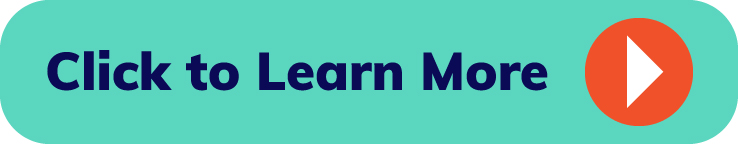 aiha.org  | ‹#›
[Speaker Notes: We collaborate with ACGIH on the Defining the Science initiative. We have established an advisory group to identify the research needs to address the gaps in our practice and where our current practice has not kept pace with new scientific findings.  We’ll transfer this knowledge to our practitioners through educational sessions.

To support this effort, we have a new research and development officer position to pull together the expertise of our volunteer groups.]
DOMAIN: INTEGRITY OF PROFESSIONAL PRACTICESTANDARDS OF CARE
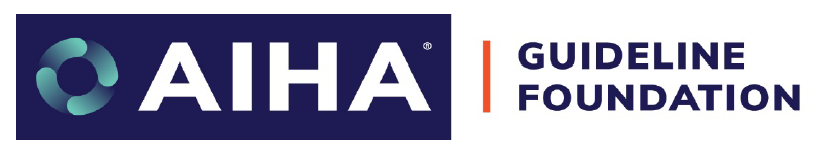 Initiated in 2022, managed by a SOC Advisory Group 
Aims to document a concise, easy-to-use summary of the minimum recommended global standards of care for the professional practice of OEHS that incorporate best risk management practices whenever feasible. 
Standards of Care are defined as “practical, proven, and available practices that provide robust and reliable performance to effectively protect workers and communities from unacceptable risks”.
They differ from competencies, which pertain to what we know (e.g., CIH rubrics), to focus on the performance of what we do. 
For example, one can think of a standard of care that recommends control strategies that go beyond regulatory requirements to meet an OSHA PEL; instead, it aims higher to increase worker risk protection afforded by using the lower of an ACGIH TLV or PEL.
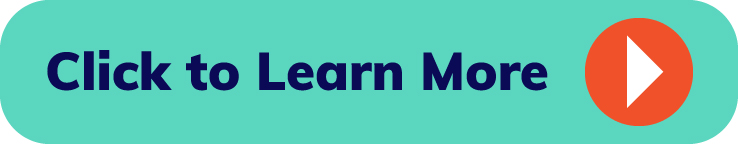 aiha.org  | ‹#›
[Speaker Notes: Next initiative is the Standards of Care.  This aims to document and easy-to-use summary of the minimum recommended global standards for our professional practice. We’ve defined standards of care as “practical, proven, and available practices that provide robust and reliable performance to effectively protect workers and communities from unacceptable risks. These differ from competencies.  

For us in the US, tdhe standard of care may not be a regulatory exposure limit, like the OSHA PELs, but rather the ACGIH Threshold Limit Values.]
DOMAIN: INTEGRITY OF PROFESSIONAL PRACTICESTATE OF THE ART V PRACTICE
Will define and implement a continuous improvement strategy that identifies and addresses gaps between current and state-of-the-art OEHS practices. 
Builds upon the Standards of Care initiative to understand and address barriers preventing state-of-the-art or minimum standards of care practices, thereby empowering practitioners to achieve best-in-class performance. 
AIHA’s Noise Committee is serving as a beta test group for this effort under the domain of “hearing loss prevention”.  A new member survey will launch in early 2023 to define and address gaps between current and state-of-the-art practices.
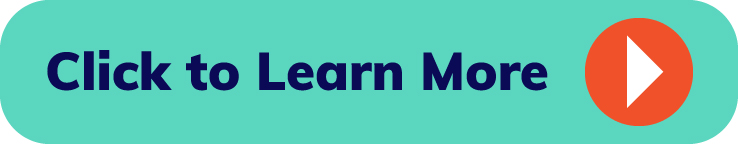 aiha.org  | ‹#›
[Speaker Notes: The third initiative is the State of the Art vs. Practice.  It builds on the Standards of Care initiative to understand the barriers that prevent practitioners from the “State of the Art” practice. This will define a continuous improvement strategy to move us towards “state of the art” practice to empower our practitioners to achieve the best-in-class performance.

We’ve begun this by engaging our Noise Committee as our “beta test.”]
DOMAIN: INTEGRITY OF PROFESSIONAL PRACTICEIMPROVING EXPOSURE JUDGMENTS (IEJ)
Initiated in 2022, another collaborative initiative with ACGIH
Managed by an IEJ Advisory Group
Aims to drive a significant shift in OEHS practice from one where tools and activities that improve exposure judgment accuracy are rarely or sporadically used, to one where their use is routine and expected
Goal: Increased use of AIHA’s suite of tools for improving exposure decisions, such as the Checklist Tool and IHMOD2.0 for qualitative judgments, and statistical tools, such as IHSTAT or the Bayesian decision analysis tool IHDA-AIHA, for accurately interpreting monitoring data
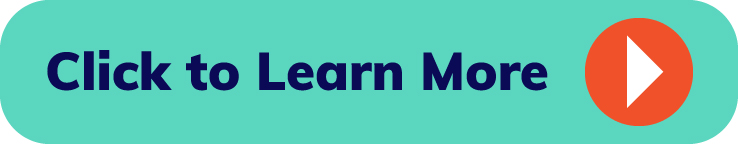 aiha.org  | ‹#›
[Speaker Notes: The fourth is Improving Exposure Judgements.  This is also a collaborative initiative with ACGIH. Our goal is to drive the greater use of the AIHA’s suite of tools for improving exposure judgments.]
EXPOSURE DECISION ASSESSMENT
Related to the IEJ Initiative, the goal of this program is to improve the accuracy and efficiency of exposure assessment decisions that can be made when using statistical analysis tools.
Lists you alongside individuals recognized for ongoing personnel training, quality assurance, and demonstration of competency in rendering exposure decisions
Improves the overall quality of your management of workplace exposures



Encourages a platform of continuous improvement, essential to collaborationand sharing of best practices
New online prep course, Making Accurate Exposure Risk Decisions, aligned to the EDA exam
Best of all, both the prep course and exam are FREE!
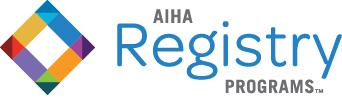 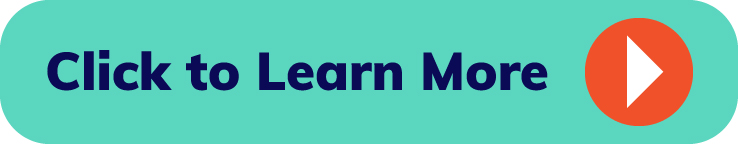 aiha.org  | ‹#›
[Speaker Notes: The Exposure Decision Analysis Registry program distinguishes OEHS professionals who have acquired the skills and knowledge to effectively manage workplace exposure and monitoring data. Given basic characterization and monitoring data, individuals with the Registered Specialist: Exposure Decision Analysis credential have the knowledge and skills to make informed decisions about worker exposure and exposure uncertainty.​]
NEW THERMAL STRESS WORKING GROUP
Open to members and non-members
Purpose: To develop new tools and educational materials for thermal stress, with a focus on occupational heat exposure. 
Project ideas:
A heat safety app (e.g., WBGT-based risk tool), a top priority for on-the-job heat stress
A study evaluating the current implementation of heat safety practices across North American (U.S. & Canada) businesses, identifying current knowledge, attitudes, and behaviors related to occupational heat stress among workers
Creating an effective educational program based on needs assessment outcomes
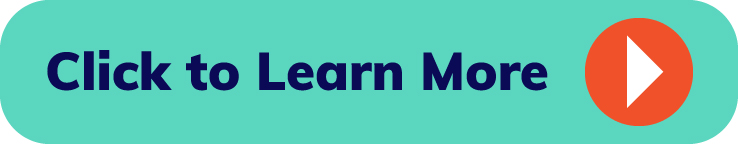 aiha.org  | ‹#›
[Speaker Notes: Recently we formed a new Thermal Stress Working Group, open to both members and non-members.  The purpose is to concentrate our efforts on identifying heat and cold stress-related projects that are of paramount importance to workers.]
AIHA STRATEGIC PLAN (2022-24)
aiha.org  | ‹#›
[Speaker Notes: I’d also like to touch of AIHA’s goals to broadly communicate to the public AIHA’s mission, vision, and value proposition to improve society.]
IMPROVING CLINICAL AND PUBLIC HEALTH OUTCOMES THROUGH NATIONAL PARTNERSHIPS TO PREVENT AND CONTROL EMERGING AND RE-EMERGING INFECTIOUS DISEASE THREATS: CDC-RFA-CK20-2003 (YEAR 1)
Project 1
Revision of AIHA’s “Role of the Industrial Hygienist in a Pandemic” 
COVID Exposure Assessment Tool 
Supplemental videos addressing need for OEHS professionals (small businesses, healthcare, long-term care facilities)
Knowledge products addressing risk assessment and ventilation / web-based risk assessment tool
Project 2
Animated video snippets on respiratory protection
Risk assessment
Face coverings for low risk
Respirators for high risk
Small businesses, healthcare, long-term care
Available in multiple languages
Project 3
Derivative products based on AIHA’s Back to Work SafelyTM guides: Animated video snippets and tools
Service sector
Manufacturing sector
General offices
Available in multiple languages
Project 4
Virtual Summit (held January 2022) to address needs of vulnerable occupations; 4 panels (recorded)
First responders
K-12, Colleges
Gig economy
Construction & Agriculture
Each project includes a comprehensive communications plan with engagement metrics
aiha.org  | ‹#›
www.backtoworksafely.org/cdc
[Speaker Notes: The Centers for Disease Control and Prevention (CDC) has provided a grant to fund 4 projects to communicate OEHS topics to the public. All products developed under the grant are free to the public.

Project #1 includes two deliverables – updating of the AIHA’s Role of the IH in a Pandemic (now available in Spanish) and a new PDF interactive COVID Exposure Assessment Tool (CEAT), designed strictly for the IH/OEHS professional.  Other assets created under this project include videos that help educate the noted end-user markets about the value the OEHS brings to business and how to locate a professional should you need one.
The second project focuses on respiratory protection for lower-risk and higher-risk workers.  
The third project focuses on tools that are based on the AIHA’s Back to Work Safely guidance documents.
And the fourth project is a webcast that aired in January 2022.  It was recorded and features a series of panels each focused on the challenges and needs of different worker populations, such as 1s responders, K-12 schools, and the gig economy.]
IMPROVING CLINICAL AND PUBLIC HEALTH OUTCOMES THROUGH NATIONAL PARTNERSHIPS TO PREVENT AND CONTROL EMERGING AND RE-EMERGING INFECTIOUS DISEASE THREATS: CDC-RFA-CK20-2003 (YEARS 2 AND 3)
Project 5 
Develop 3 different knowledge products in the form of checklists, guidance documents, and animated videos for each of these in English and Spanish only:
Vaccines and Employee Testing Protocols
In-Room Air Cleaners
Germicidal U.V. Technology
Project 6 
Develop a new e-book based on our Back to Safety Guidance documents, updated to reflect recommendations to protect workers from any airborne transmitted disease.
Each project includes a comprehensive communications plan with engagement metrics
aiha.org  | ‹#›
www.backtoworksafely.org/cdc
[Speaker Notes: I am also pleased to report that two additional projects are underway with new funding recently approved by the CDC. These include knowledge products on high-efficiency filters and germicidal UV disinfection as well as vaccine and employee testing protocols.  We also have plans to convert our Back to Work Safely guidance documents into a newly branded Healthier Workplaces e-book that will update our guidance and make it more generally applicable to any airborne transmitted disease.]
PROJECT #1: RESOURCES FOR IH/OEHS PROFESSIONALS
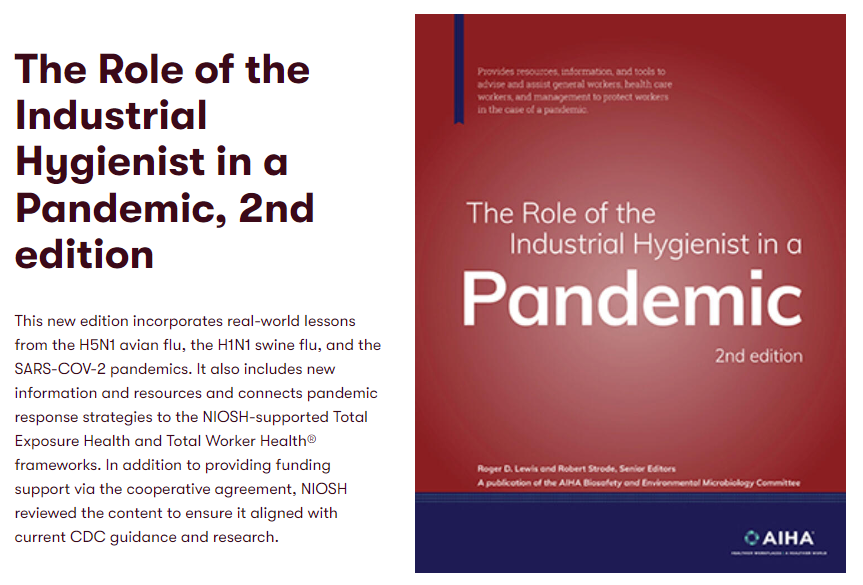 COVID Exposure Assessment Tool (CEAT) *Soon to be published in Science Advances journal
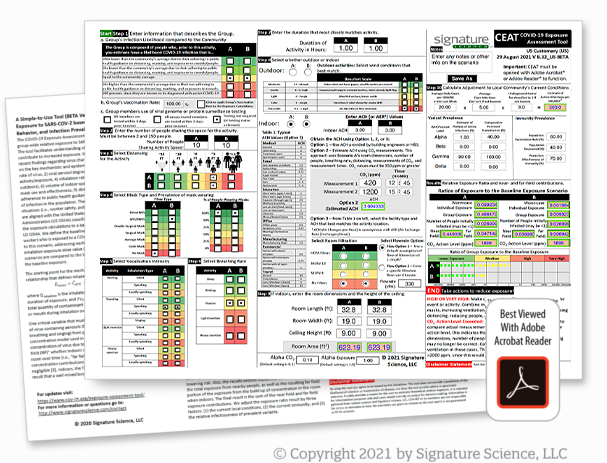 English version
Spanish version
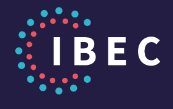 aiha.org  | ‹#›
www.backtoworksafely.org/cdc
[Speaker Notes: Project #1 includes two deliverables – updating of the AIHA’s Role of the IH in a Pandemic (available in both English and Spanish) and a new PDF interactive COVID Exposure Assessment Tool (CEAT), designed strictly for the OEHS professionals.  

Other assets created under this project include videos that help educate the noted end-user markets about the value the OEHS brings to business and how to locate a professional should you need one. 
These materials and all other knowledge products are available on the AIHA website at www.backtoworksafely.org/cdc.]
ALL PROJECTS (#1 - #6)
RESOURCES FOR SMALL BUSINESSES & CONSUMERS
JOIN US AS WE COMMIT TO
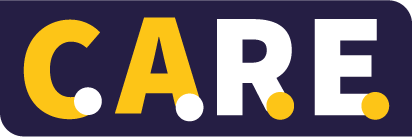 Debunk myths about the spread of airborne viruses, such as COVID-19.
Make the complexities of the science easier to understand through various engaging multimedia tools.
Encourage businesses to pledge their commitment to C.A.R.E. for the health and well-being of their employees, clients, and customers.
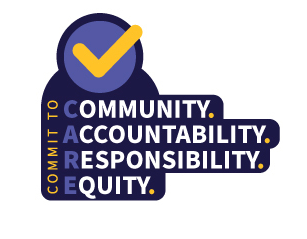 www.commit2CARE.org
‹#›
SUMMARY OF DELIVERABLES TO DATE
Knowledge Product Development
20 Micro-training Animated Videos targeting Small Businesses, Education, and Healthcare
Supporting Worksheets, Tip Sheets, Infographics, Etc.
Accessibility: Color Blind, Closed Captioning, Translations into 8 Languages 
Needs Assessment Summit (broadcast Jan 2022)

Knowledge Product Dissemination
4-Step Online Interactive Risk Assessment Tool
Commit to CARE Pledge: Association Outreach for Endorsement and Distribution 
Multiple Month Communications and Outreach Program
NEW: Reimagined Commit2CARE.org as not only a place for businesses to pledge but also as a one-stop-shop for how to mitigate infectious diseases in the workplace.  IN ENGLISH AND SPANISH
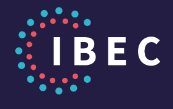 aiha.org  | ‹#›
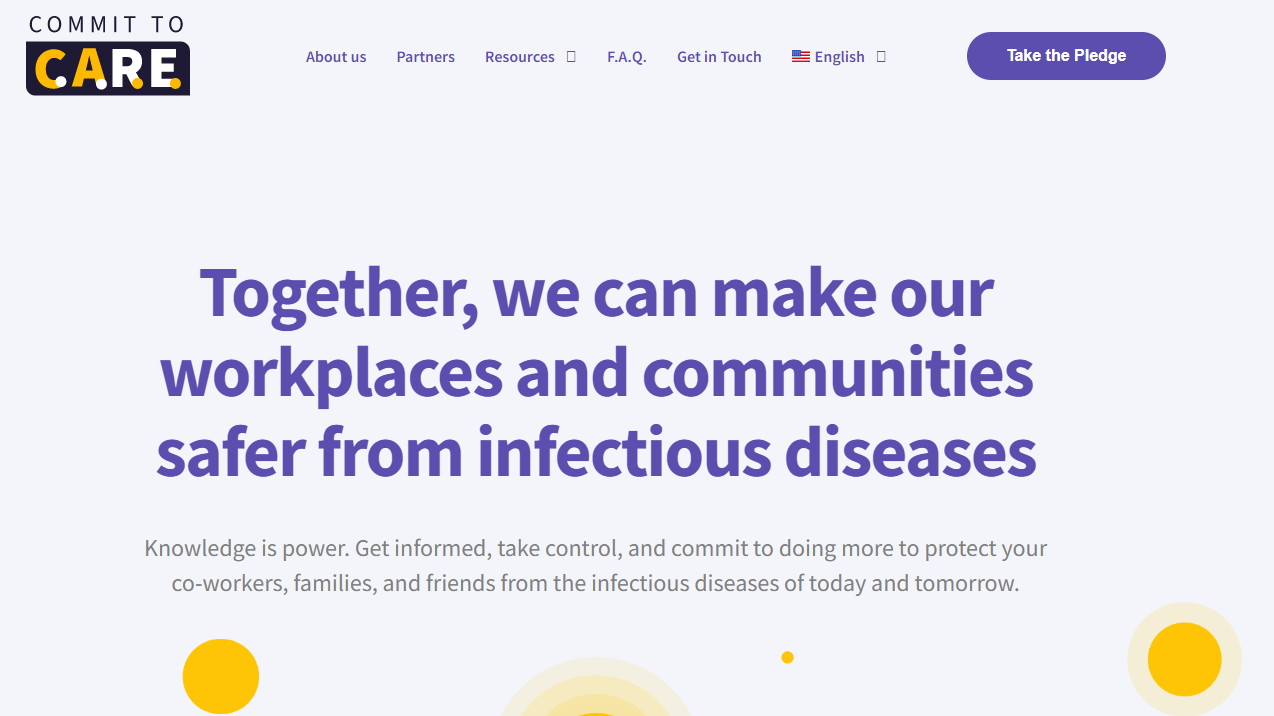 www.commit2care.org/
aiha.org  | ‹#›
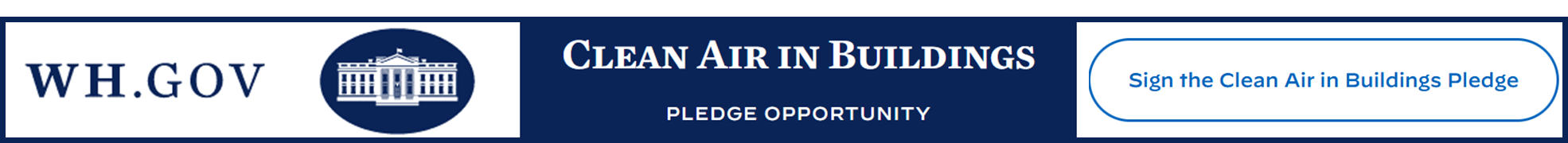 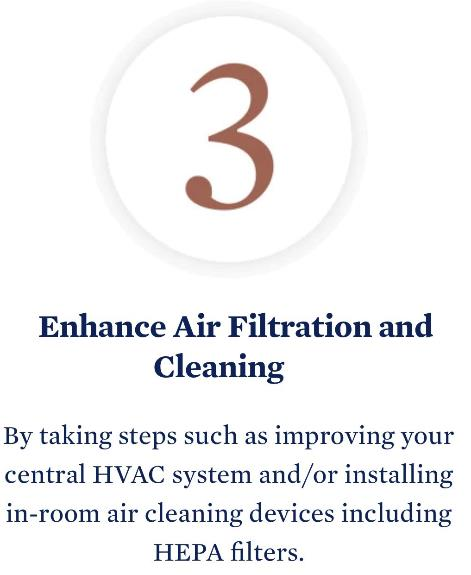 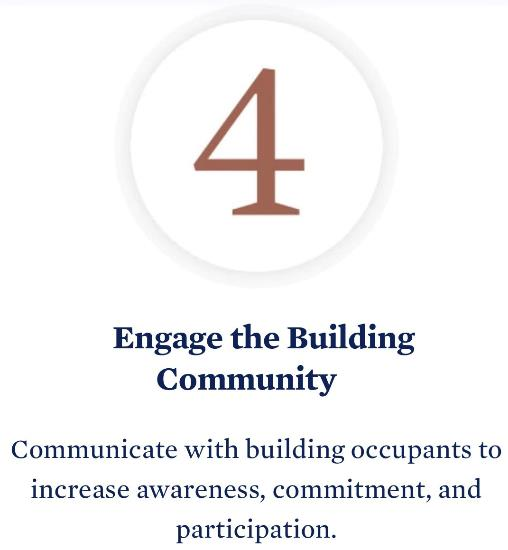 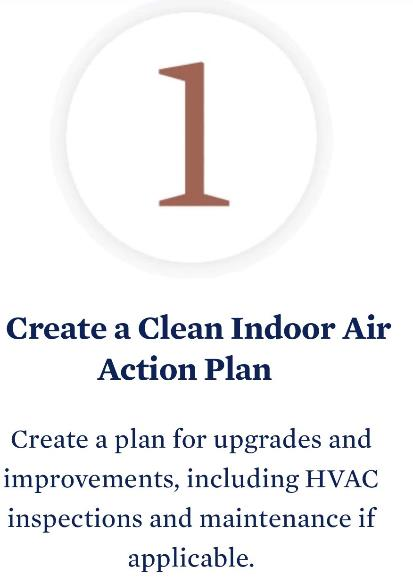 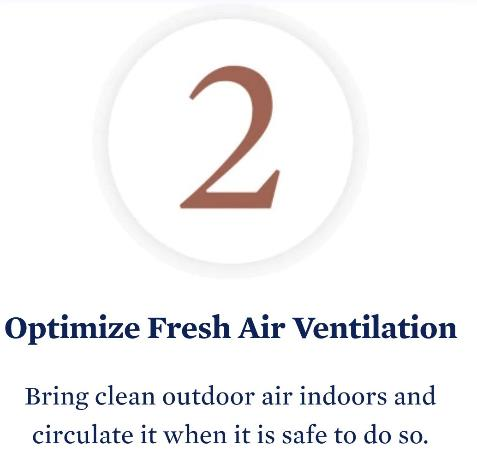 https://www.whitehouse.gov/cleanindoorair/
aiha.org  | ‹#›
[Speaker Notes: Clean Air in Buildings Challenge Pledge: 
Sign the White House's Clean Air in Buildings Challenge Pledge and document indoor air quality improvements your organization has already made or pledged to make. Once you take the pledge, you will be able to download a digital pledge badge so you can let your community know that you are a “Clean Indoor Air Champion.”]
GRAND CHALLENGES FOR WORKER HEALTH AND WELL-BEING
Aspirational -- they are big, important, and compelling initiatives geared to solving critical world needs 
Solvable -- they can be completely or largely solved, with expected progress in 5-10 years 
Measurable -- they should have one or more defined, measurable outcomes to gauge progress and completion 
Collaborative -- they require interdisciplinary collaboration 
Inspirational -- they require long-term sustained commitments and significant innovations in science and/or practice
aiha.org  | ‹#›
ANNOUNCING: AIHA GRAND CHALLENGES
Eliminate preventable workplace illness, death, and disability:
Improving Exposure Assessment in the Workplace
Improving Equity in Workplaces, Minimizing Precarious Work Situations, and Protecting Vulnerable Workers (e.g., gig workers, undocumented persons, migrant labor)
Addressing the Impacts of a Changing Work Environment (e.g., remote work)
Mitigating the Impacts of Climate Change on Workers (e.g., heat stress)
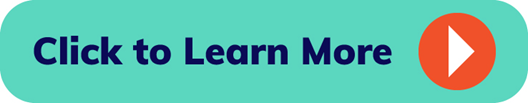 aiha.org  | ‹#›
OEHS TRENDS
Wearable, smart PPE
NIOSH Total Worker Health® Program
Use of safety data to produce predictive analytics
Industry 4.0 / Shifts in manufacturing
Changing workforce
COVID / OEHS role in airborne transmitted disease
People skills
ESG, sustainability
Virtual training
Assistance via digital technologies
Climate change adaptation 
IH data standardization
Respiratory hazards for non-traditional workers
Sources: Columbia South University, Quentic, JetBlack Safety, NIOSH Future of Work Initiative, NIOSH Strategic Foresight
aiha.org  | ‹#›
INVESTING IN THE FUTURE OF THE BUSINESS
If your employees are better informed about occupational and environmental health and safety, your organization and by extension, your clients will benefit by being protected from unnecessary risk. 
That’s why companies allocate part of their budgets for professional development, training, conferences, and continuing education. 

AIHA’s new tiered approach to organizational membership offers premium benefits to your employees at substantial savings to the organization.
aiha.org  | ‹#›
JUST A FEW OF THE BENEFITS…
Subscriptions to The Synergist AND the Journal of Environmental and Occupational Hygiene (including archives)
Discounted AIHA University webinars, on Demand, certification courses.
Volunteer opportunities across the 60+ technical and professional development committees, working groups, and special interest groups—earn cm points towards CIH maintenance.
Become a mentor and/or a mentee via the members-only mentoring program. Hear for yourself why it matters. 
Join the community on Catalyst—AIHA’s exclusive online community for OEHS professionals.
Gain in-depth knowledge via new initiatives aimed at advancing OEHS science and practice such as Defining the Science, Standards of Care, State of the Art vs. Practice, and Improving Exposure Judgment Accuracy.
Member rates for AIHce EXP—AIHA’s premiere conference and expo.
aiha.org  | ‹#›
ORGANIZATIONAL TIERED MEMBERSHIP
AIHA offers a new tired organizational membership with pricing to meet the needs of your employees combined with cost-savings that won’t negatively impact the bottom-line.

Starting at a minimum of five individual memberships ($240 each) for just $835 a year...that's a 30% savings!
0-5 members: $835 (30%)
6-15 members: $2340 (35%)
16-35 members: $3900 (40%)
36-55 members: $7360 (45%)
55 and up 🡪 (50%)
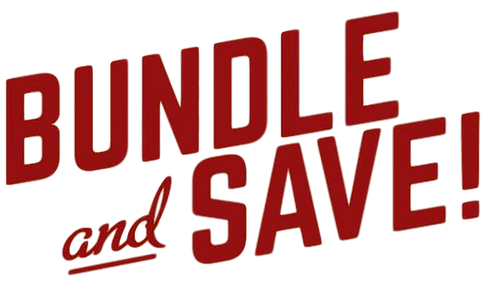 https://www.aiha.org/membership/join-aiha/organizational-membership
aiha.org  | ‹#›
CONNECT NOW!
Look for exclusive AIHA information,updates, and offers


Follow us for important industrynews and happenings

Join the discussion with otherlike-minded professionals

Check out AIHA Network TV, the I AM IH™ and Healthier Workplaces. A Healthier World.  video series, and view popular uploads

Get more Information at aiha.org

Check out great offers and product specials.
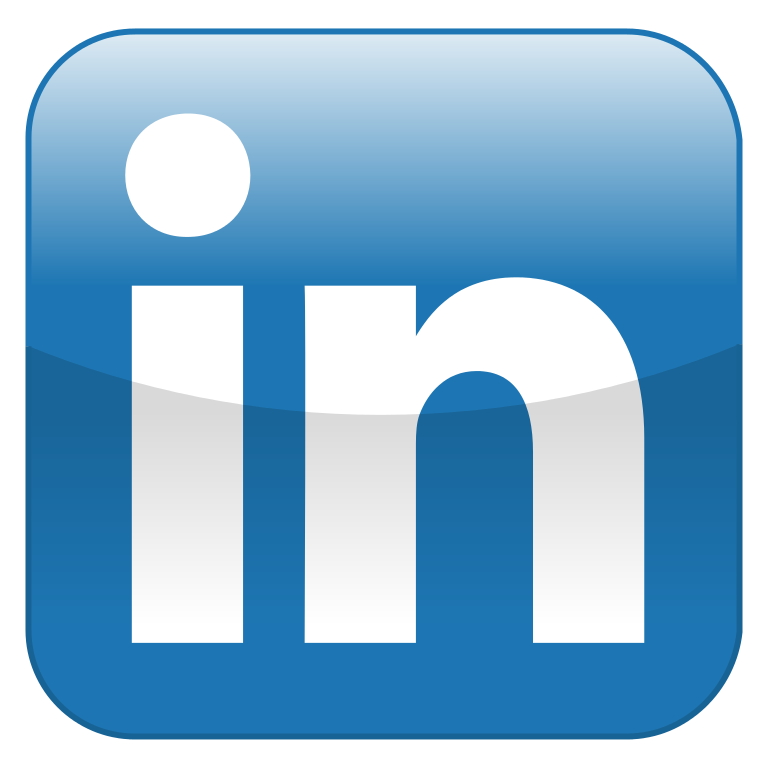 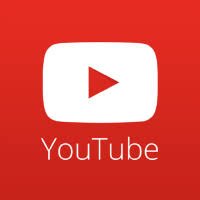 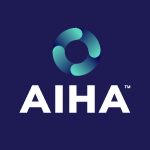 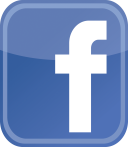 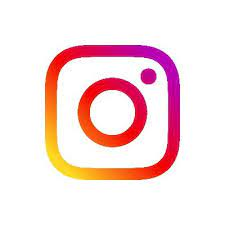 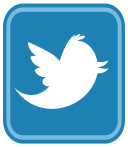 aiha.org  | ‹#›
[Speaker Notes: There are many ways to connect with AIHA National through LinkedIn, Facebook, Twitter, YouTube, the AIHA website, and Instagram.]
THANK YOU andHAPPY HOLIDAYS!
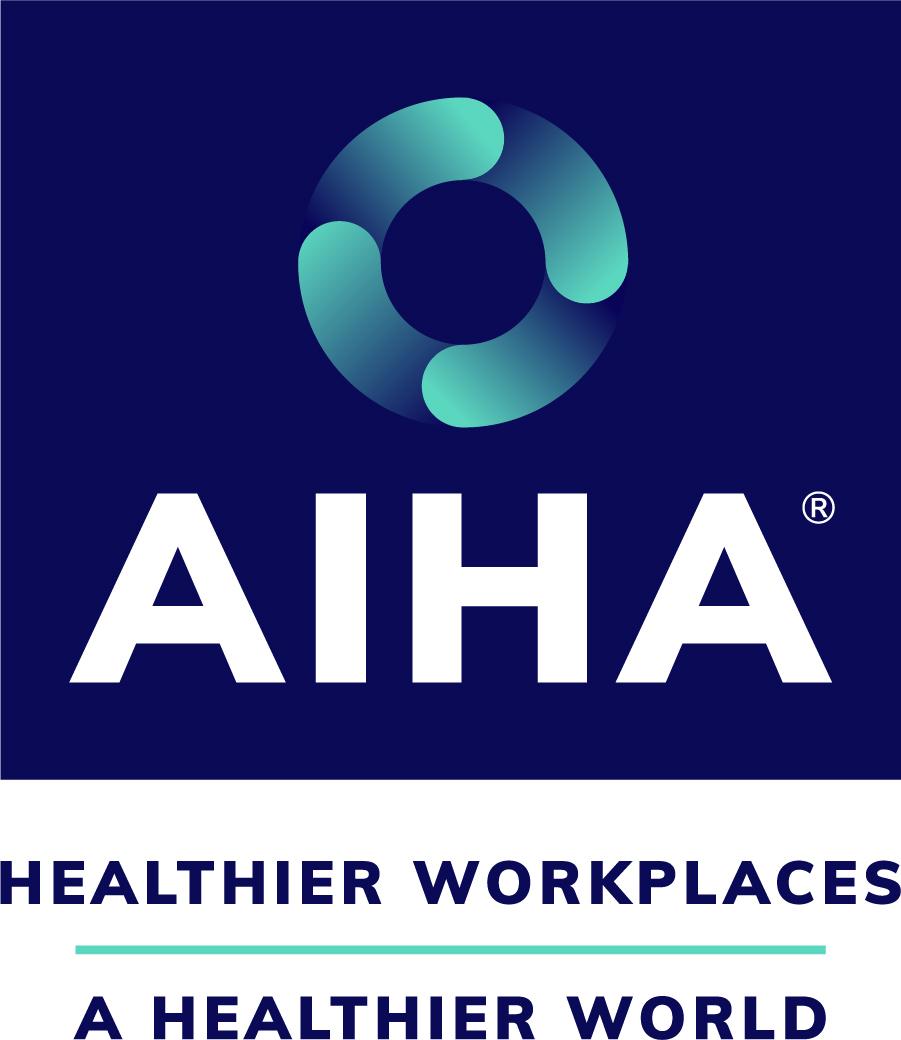 Lawrence Sloan, FASAE, CAEChief Executive Officer
lsloan@aiha.org
aiha.org  | ‹#›